Reflexe rizik v SS a sociální práci
Reflexivita v sociální práci
úterý 1. listopadu 2022
Pavel Navrátil
Cíl lekce
Reflexe práce s riziky v sociálních službách a v sociální práci ze tří hledisek - právního, metodického a lidskoprávního.
úterý 1. listopadu 2022
Pavel Navrátil
Obsah
Definice pojmů (riziko, přiměřené riziko a zvýšené riziko)
Požadavky právních norem
Postup při práci s riziky
Právní odpovědnost
úterý 1. listopadu 2022
Pavel Navrátil
Riziko
Nebezpečí, možnost škody, ztráty, nezdaru. (Akademický slovník cizích slov, Slovník spisovné češtiny)
Riziko je stavem, který ještě nenastal. Přítomná skutečnost obsahuje v sobě potencionál prosazení nechtěné možnosti. Tato možnost má větší nebo menší pravděpodobnost. … Riziko se od pravděpodobnosti odlišuje v tom, že souvisí se subjektem zúčastněným proměny skutečnosti v některou z možností. Pravděpodobnost nepostihuje, jestli jsme si nový stav přáli, či nepřáli. Pokud se prosadí možnost, která nás výrazně potěší, říkáme jí „štěstí“. Pokud se prosadí možnost, po které jsme rozhodně netoužili, která nás naopak zraní a silně poškodí, pak mluvíme o „neštěstí“. Pokud předpovídáme, že může nastat stav, který nepřejeme, ale ještě nenastal, pak mluvím (v běžné řeči) o riziku. (MIŠÍK Dušan. Perspektivy kvality. Praha: Česká společnost pro jakost, z.s., 2015. ISSN 1805-6857)
úterý 1. listopadu 2022
Pavel Navrátil
Riziko
Stav, který ještě nenastal, a který si z důvodu možnosti škody, ztráty či nezdaru nepřejeme.
úterý 1. listopadu 2022
Pavel Navrátil
Co je v ohrožení?
Škoda na čem?
Ztráta čeho?
Nezdar v čem?
HODNOTY
NĚCO, NA ČEM NÁM ZÁLEŽÍ
úterý 1. listopadu 2022
Pavel Navrátil
JAKÉ HODNOTY JSOU VE HŘE?
ZDRAVÍ
ŽIVOT
MAJETEK
ZÁKLADNÍ LIDSKÁ PRÁVA
úterý 1. listopadu 2022
Pavel Navrátil
Riziko
Stav, který ještě nenastal, a který si z důvodu možnosti škody na zdraví či životě, ztráty majetku či nezdaru v ochraně základních lidských práv nepřejeme.
úterý 1. listopadu 2022
Pavel Navrátil
Přiměřené x nepřiměřené riziko
Zásadní rozlišení pro práci s riziky v sociálních službách, nezbytná dovednost.
úterý 1. listopadu 2022
Pavel Navrátil
Přiměřené riziko
Přiměřenou opatrnost lze charakterizovat jako takovou opatrnost, která by byla za normálních podmínek dostatečná k tomu, aby průměrný klient ústavu (pokud pracovník klienta nezná) nebo konkrétní klient (pokud jej pracovník dostatečně zná) nebyl nějakým předvídatelným způsobem ohrožen. (Veřejný ochránce lidských práv - Zpráva z návštěv zařízení - ÚSP pro tělesně postižené dospělé - 12. 4. 2006)
Riziko se stane přiměřeným tehdy, když je minimalizováno na úroveň̌ rizika běžného v každodenním životě s využitím nástrojů̊, které nabízí individuální plánování. Jedním ze způsobů práce s rizikem je nácvik situace či provádění činnosti s asistencí. (Veřejný ochránce lidských práv - Zpráva z návštěv zařízení - Domovy pro seniory - 13. 8. 2007)
úterý 1. listopadu 2022
Pavel Navrátil
Přiměřené riziko
Riziko, které hrozí uživateli, není vyšší, než v podobné situaci hrozí běžnému občanovi. 
Proti tomuto riziku se dále nesnažíme bojovat, riziko akceptujeme a dbáme na to, aby se v budoucnu nezvyšovalo. V této oblasti se snažíme nepřebírat kontrolu nad situací a nad uživatelem a nechat co největší míru rozhodování a odpovědnosti na straně̌ uživatele (Práce s rizikem v sociálních službách, Jiří Sobek, Sociální služby 2009/2)
úterý 1. listopadu 2022
Pavel Navrátil
Přiměřené riziko
Přípustné riziko
(1) Trestný čin nespáchá, kdo v souladu s dosaženým stavem poznání a informacemi, které měl v době svého rozhodování o dalším postupu, vykonává v rámci svého zaměstnání, povolání, postavení nebo funkce společensky prospěšnou činnost, kterou ohrozí nebo poruší zájem chráněný trestním zákonem, nelze-li společensky prospěšného výsledku dosáhnout jinak.
úterý 1. listopadu 2022
Pavel Navrátil
Znaky přiměřeného rizika
normální podmínky
předvídatelný způsob ohrožení
běžné v každodenním životě
hrozí v podobné situaci běžnému občanovi
soulad s dosaženým stavem poznání a informacemi v době rozhodování o postupu
společenský prospěšná činnost, které nelze dosáhnout jiným postupem
úterý 1. listopadu 2022
Pavel Navrátil
Nepřiměřené riziko
Zpravidla, pokud hovoříme o nepřiměřeném riziku, jedná se o riziko újmy na zdraví nebo na životě. (Právní odpovědnost poskytovatelů sociálních služeb v procesu transformace sociálních služeb, Mgr. Denisa Slašťanová, Petr Hanslian, Brno 2011)
úterý 1. listopadu 2022
Pavel Navrátil
Nepřiměřené riziko
zvýšené riziko – riziko je v dané situaci vyšší než u běžného občana, ale není pro uživatele fatálně̌ ohrožující. Toto je oblast, kde můžeme uplatňovat různé nácviky a podobné techniky, které vedou ke snížení rizika a zvládnutí situace. Riziko můžeme samozřejmě̌ snižovat i za pomoci různých technických a ochranných pomůcek. V této oblasti nese svůj díl odpovědnosti uživatel i poskytovatel. Snažíme se společné̌ hledat řešení a vyjednávat o způsobu zvládnutí situace 
nepřijatelné riziko – uživatel je nebo může být vážně̌ ohrožen, s poměrně̌ velkou pravděpodobností mu hrozí závažný úraz nebo jiná zásadní škoda. V této situaci hrozícího velkého nebezpečí musí poskytovatel dočasně přebrat kontrolu nad situací a musí rozhodnout tak, aby chránil život a zdraví uživatele. 
(Práce s rizikem v sociálních službách, Jiří Sobek, Sociální služby 2009/2).
úterý 1. listopadu 2022
Nepřiměřené riziko
(2) Nejde o přípustné riziko, jestliže taková činnost ohrozí život nebo zdraví člověka, aniž by jím byl dán k ní v souladu s jiným právním předpisem souhlas, nebo výsledek, k němuž směřuje, zcela zřejmě neodpovídá míře rizika, anebo provádění této činnosti zřejmě odporuje požadavkům jiného právního předpisu, veřejnému zájmu, zásadám lidskosti nebo se příčí dobrým mravům.
(Trestní zákoník, § 31)
úterý 1. listopadu 2022
Pavel Navrátil
Nepřiměřené riziko
Rizikovou situací je situace, kdy uživatel sociálních služeb ohrožuje svoje zdraví a život, nebo zdraví a život jiných osob. (Doporučený postup Ministerstva práce a sociálních věcí ČR pro používání opatření omezující pohyb osob)
úterý 1. listopadu 2022
Pavel Navrátil
Znaky nepřiměřeného rizika
vážné ohrožení (závažný úraz, jiná zásadní škoda)
ohrožení zdraví a života
ohrožení zdraví či života bez souhlasu ohrožené osoby  poskytnutého v souladu s nějakým právním předpisem
výsledek neodpovídá míře rizika
odporuje požadavkům nějakého právního předpisu
odporuje veřejnému zájmu
odporuje zásadám lidskosti
příčí se dobrým mravům
úterý 1. listopadu 2022
Pavel Navrátil
Přiměřené x nepřiměřené riziko
normální podmínky
předvídatelný způsob ohrožení
běžné v každodenním životě
hrozí v podobné situaci běžnému občanovi
soulad s dosaženým stavem poznání a informacemi v době rozhodování o postupu
společenský prospěšná činnost, které nelze dosáhnout jiným postupem
vážné ohrožení (závažný úraz, jiná zásadní škoda)
ohrožení zdraví a života
ohrožení zdraví či života bez souhlasu ohrožené osoby  poskytnutého v souladu s nějakým právním předpisem
výsledek neodpovídá míře rizika
odporuje požadavkům nějakého právního předpisu
odporuje veřejnému zájmu
odporuje zásadám lidskosti
příčí se dobrým mravům
úterý 1. listopadu 2022
Pavel Navrátil
pád uživatele při chůzi po schodech
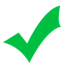 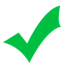 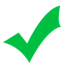 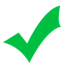 normální podmínky 
předvídatelný způsob ohrožení
běžné v každodenním životě
hrozí v podobné situaci běžnému občanovi
soulad s dosaženým stavem poznání a informacemi v době rozhodování o postupu
společenský prospěšná činnost, které nelze dosáhnout jiným postupem
vážné ohrožení (závažný úraz, jiná zásadní škoda)
ohrožení zdraví a života
ohrožení zdraví či života bez souhlasu ohrožené osoby  poskytnutého v souladu s nějakým právním předpisem
výsledek neodpovídá míře rizika
odporuje požadavkům nějakého právního předpisu
odporuje veřejnému zájmu
odporuje zásadám lidskosti
příčí se dobrým mravům
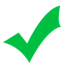 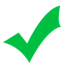 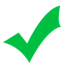 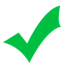 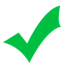 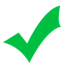 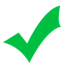 úterý 1. listopadu 2022
Pavel Navrátil
něco je jinak a něco je ohroženo
normální podmínky
předvídatelný způsob ohrožení
běžné v každodenním životě
hrozí v podobné situaci běžnému občanovi
soulad s dosaženým stavem poznání a informacemi v době rozhodování o postupu
společenský prospěšná činnost, které nelze dosáhnout jiným postupem
vážné ohrožení (závažný úraz, jiná zásadní škoda)
ohrožení zdraví a života
ohrožení zdraví či života bez souhlasu ohrožené osoby  poskytnutého v souladu s nějakým právním předpisem
výsledek neodpovídá míře rizika
odporuje požadavkům nějakého právního předpisu
odporuje veřejnému zájmu
odporuje zásadám lidskosti
příčí se dobrým mravům
úterý 1. listopadu 2022
Pavel Navrátil
co je jinak a co je ohroženo
stav uživatele, který nějakým negativním způsobem zásadně ovlivňuje jeho schopnosti zvládnout situaci
zdraví
život
majetek
lidská práva
úterý 1. listopadu 2022
Pavel Navrátil
Nepřiměřené riziko - dvě podmínky
stav uživatele, který nějakým negativním způsobem zásadně ovlivňuje jeho schopnosti zvládnout situaci
závažné ohrožení zdraví, života, majetku či základních lidských práv
úterý 1. listopadu 2022
Pavel Navrátil
pád uživatele při chůzi po schodech
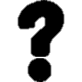 stav uživatele, který nějakým negativním způsobem zásadně ovlivňuje jeho schopnosti zvládnout situaci
závažné ohrožení zdraví, života, majetku či základních lidských práv
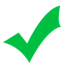 úterý 1. listopadu 2022
Pavel Navrátil
pád uživatele při chůzi po schodech
uživatel, který je zcela mobilní, nemá žádné problémy v chůzi, pohybuje se běžným způsobem
stav uživatele, který nějakým negativním způsobem zásadně ovlivňuje jeho schopnosti zvládnout situaci
závažné ohrožení zdraví, života, majetku či základních lidských práv
uživatel, který chodí pouze za pomoci chodítka, je nestabilní, špatně udržuje rovnováhu
stav uživatele, který nějakým negativním způsobem zásadně ovlivňuje jeho schopnosti zvládnout situaci
závažné ohrožení zdraví, života, majetku či základních lidských práv
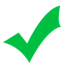 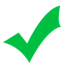 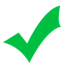 úterý 1. listopadu 2022
Pavel Navrátil
plošné nepřiměřené riziko
situace, které vážně ohrožují zdraví, život, majetek
ohrožují všechny přítomné osoby bez ohledu na jejich stav
požár, povodeň, náledí, chřipková epidemie
plošná opatření - řešení nouzových a havarijních situací
úterý 1. listopadu 2022
Pavel Navrátil
Požadavky právních norem - prevence rizik
Občanský zákoník
Zákoník práce
Zákon o sociálních službách
Standardy kvality sociálních služeb
úterý 1. listopadu 2022
Pavel Navrátil
Občanský zákoník - obecná prevenční povinnost
§ 2900 Vyžadují-li to okolnosti případu nebo zvyklosti soukromého života, je každý povinen počínat si při svém konání tak, aby nedošlo k nedůvodné újmě na svobodě, životě, zdraví nebo na vlastnictví jiného.
§ 2901 Vyžadují-li to okolnosti případu nebo zvyklosti soukromého života, má povinnost zakročit na ochranu jiného každý, kdo vytvořil nebezpečnou situaci nebo kdo nad ní má kontrolu, anebo odůvodňuje-li to povaha poměru mezi osobami. Stejnou povinnost má ten, kdo může podle svých možností a schopností snadno odvrátit újmu, o níž ví nebo musí vědět, že hrozící závažností zjevně převyšuje, co je třeba k zákroku vynaložit.
§ 2902 Kdo porušil právní povinnost, nebo kdo může a má vědět, že ji poruší, oznámí to bez zbytečného odkladu osobě, které z toho může újma vzniknout, a upozorní ji na možné následky. Splní-li oznamovací povinnost, nemá poškozený právo na náhradu té újmy, které mohl po oznámení zabránit.
úterý 1. listopadu 2022
Pavel Navrátil
Zákoník práce - § 106
(4) Každý zaměstnanec je povinen dbát podle svých možností o svou vlastní bezpečnost, o své zdraví i o bezpečnost a zdraví fyzických osob, kterých se bezprostředně dotýká jeho jednání, případně opomenutí při práci.
úterý 1. listopadu 2022
Pavel Navrátil
Zákoník práce - § 249
(1) Zaměstnanec je povinen počínat si tak, aby nedocházelo k majetkové újmě (dále jen „škoda“), nemajetkové újmě ani k bezdůvodnému obohacení. Hrozí-li škoda nebo nemajetková újma, je povinen na ni upozornit nadřízeného vedoucího zaměstnance.
(2) Je-li k odvrácení škody hrozící zaměstnavateli neodkladně třeba zákroku, je zaměstnanec povinen zakročit; nemusí tak učinit, brání-li mu v tom důležitá okolnost nebo jestliže by tím vystavil vážnému ohrožení sebe nebo ostatní zaměstnance, popřípadě osoby blízké.
úterý 1. listopadu 2022
Pavel Navrátil
Zákon o sociálních službách
Základní zásady
Sociální služby musí být poskytovány v zájmu osob a v náležité kvalitě takovými způsoby, aby bylo vždy důsledně zajištěno dodržování lidských práv a základních svobod osob.
Povinnosti poskytovatelů sociálních služeb
§ 88 písm. c) vytvářet při poskytování sociálních služeb takové podmínky, které umožní osobám, kterým poskytují sociální služby, naplňovat jejich lidská i občanská práva, a které zamezí střetům zájmů těchto osob se zájmy poskytovatele sociální služby
§ 88 písm. f) plánovat průběh poskytování sociální služby podle osobních cílů, potřeb a schopností osob, kterým poskytují sociální služby
úterý 1. listopadu 2022
Pavel Navrátil
Standardy kvality sociálních služeb
4c) Poskytovatel sjednává s osobou rozsah a průběh poskytování sociální služby s ohledem na osobní cíl závislý na možnostech, schopnostech a přání osoby;
14) Nouzové a havarijní situace
úterý 1. listopadu 2022
Pavel Navrátil
Postup při práci s riziky v sociálních službách
Identifikace rizik / existuje u daného uživatele v nějaké situaci nepřiměřené riziko?
Posouzení schopností klienta / je klient vzhledem ke svému mentálnímu stavu schopen chápat riziko a jeho důsledky?
Stanovení vhodných opatření / jaká opatření jsou pro danou situaci nejvhodnější?
úterý 1. listopadu 2022
Pavel Navrátil
Identifikace nepřiměřených rizik
☐ pohyb (pády, uklouznutí apod.)
☐ volný pohyb mimo zařízení
☐ stravování (příjem potravin a tekutin apod.)
☐ obsluha elektrospotřebičů
☐ manipulace s ohněm (cigarety, svíčky apod.)
☐ manipulace s ostrými předměty (nůž, nůžky apod.)
☐ chování (agrese, sebepoškozování apod.)
☐ rozhodování o svých záležitostech (finance, právní úkony apod.)
☐ a jiné (další rizika, které nepatří ani do jedné z výše uvedených oblastí)
úterý 1. listopadu 2022
Pavel Navrátil
Popis rizika
Klient sám přechází vozovku.
Mentálně postižený klient, který nezná pravidla silničního provozu a není zvyklý se samostatně pohybovat mimo zařízení, sám odejde ze zařízení a při přecházení vozovky dojde k úrazu (srazí ho auto).
úterý 1. listopadu 2022
Pavel Navrátil
A co přiměřená rizika?
Přiměřené riziko je přijatelné a žádoucí!!!
Přiměřené riziko je přijatelné. Pokud tedy lze osvědčit, že u konkrétního klienta bylo uděláno vše proto, aby k žádné újmě za normálních okolností nedošlo, nelze např. za úraz činit odpovědným pracovníky ústavu. Pojistky ve smyslu, když klient nikam nepůjde, nemůže se mu nic stát, vedou k nepřiměřenému omezování autonomie klienta, byť je to samozřejmě pro ústav mnohem jednodušší. (Veřejný ochránce lidských práv)
Zde je možno podotknout, že přijatelné riziko je nejenže přijatelné, ale v kontextu transformace sociálních služeb i žádoucí, protože umožňuje klientům rozvíjet se, učit se novým věcem a jeho prostřednictvím si klienti lépe uvědomí vlastní míru odpovědnosti. (Veřejný ochránce lidských práv)
úterý 1. listopadu 2022
Pavel Navrátil
[Speaker Notes: příklad - vaření v tréninkovém bytě]
Proč je to důležité?
Přiměřené riziko je označeno za nepřiměřené.
Důsledky:
přepečovávání (péče o uživatele, která není potřebná)
porušení práv (právo na svobodu pohybu apod.)
Nepřiměřené riziko je označeno za přiměřené.
Důsledky:
zanedbání péče
porušení právní povinnosti
úterý 1. listopadu 2022
Pavel Navrátil
U kterých klientů provádět identifikaci rizik?
Přezkoumání rizik - podle charakteru cílové skupiny může být prováděno 
plošně (domovy pro seniory, domovy se zvláštním režimem) 
individuálně pouze u některých klientů (sociální rehabilitace)
nemusí být prováděno vůbec (občanská poradna)
Ošetření rizik - je prováděno u všech klientů, u kterých bylo identifikováno nepřiměřené riziko
úterý 1. listopadu 2022
Pavel Navrátil
Souhlas klienta
práce s rizikem jako nabídka
tam, kde vzhledem k cílové skupině a charakteru služby není pravděpodobné, že bude nutné řešit nepřiměřené riziko
práce s rizikem jako podmínka poskytnutí služby
tam, kde je vzhledem k cílové skupině a charakteru služby vysoce pravděpodobné, že nastane nepřiměřené riziko
úterý 1. listopadu 2022
Pavel Navrátil
Posouzení schopností klienta
klient je schopen chápat riziko a jeho důsledky
pracovník nabízí 
klient rozhoduje
klient není schopen chápat riziko a jeho důsledky
pracovník rozhoduje
klient je chráněn
úterý 1. listopadu 2022
Pavel Navrátil
[Speaker Notes: příklad - doprovod klientek do tréninkové kavárny]
Proč je to důležité?
Orientovaný klient je označen za neorientovaného.
Důsledky:
přepečovávání (péče o uživatele, která není potřebná)
porušení práv (právo na svobodu pohybu apod.)
Neorientovaný klient je označen za orientovaného.
Důsledky:
zanedbání péče
porušení právní povinnosti
úterý 1. listopadu 2022
Pavel Navrátil
Kdo to má udělat?
lékař
zdravotní sestra
vedoucí
sociální pracovník
klíčový pracovník
psycholog
speciální pedagog
opatrovník
příbuzný
multidisciplinární tým
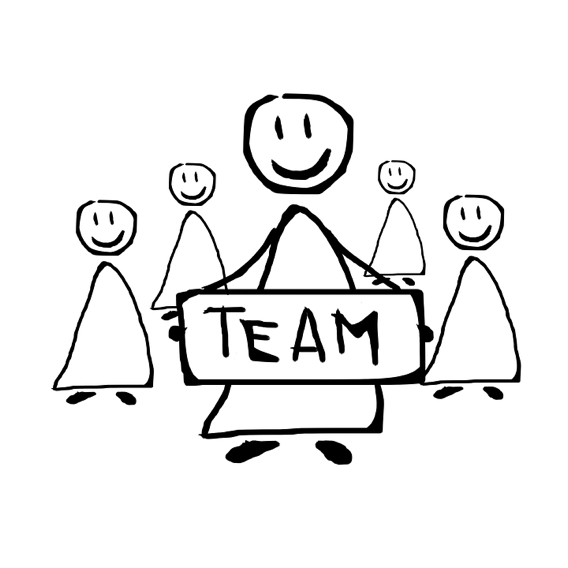 úterý 1. listopadu 2022
Pavel Navrátil
stanovení vhodných opatření
reálné
kdykoliv chce klient odejít ze zařízení, jeden z pracovníků jde s ním a po celou ho doprovází
funkční
klient slíbil, že v bytě nebude kouřit
úterý 1. listopadu 2022
Pavel Navrátil
Pracovník > zachránce > oběť?
§ 150 Neposkytnutí pomoci (Trestní zákoník)
(1) Kdo osobě, která je v nebezpečí smrti nebo jeví známky vážné poruchy zdraví nebo jiného vážného onemocnění, neposkytne potřebnou pomoc, ač tak může učinit bez nebezpečí pro sebe nebo jiného, bude potrestán odnětím svobody až na dvě léta.
§ 106 Práva a povinnosti zaměstnance (Zákoník práce)
(2) Zaměstnanec je oprávněn odmítnout výkon práce, o níž má důvodně za to, že bezprostředně a závažným způsobem ohrožuje jeho život nebo zdraví, popřípadě život nebo zdraví jiných fyzických osob; takové odmítnutí není možné posuzovat jako nesplnění povinnosti zaměstnance.
(4) Každý zaměstnanec je povinen dbát podle svých možností o svou vlastní bezpečnost, o své zdraví i o bezpečnost a zdraví fyzických osob, kterých se bezprostředně dotýká jeho jednání, případně opomenutí při práci.
úterý 1. listopadu 2022
Pavel Navrátil
Tři bratři
úterý 1. listopadu 2022
Pavel Navrátil
Právní odpovědnost
uplatnění nepříznivých právních následků vůči tomu, kdo porušil právní povinnost
trest, sankce
veřejnoprávní odpovědnost
trestněprávní odpovědnost (trestné činy)
odpovědnost za přestupek (přestupky)
soukromoprávní odpovědnost
občanskoprávní odpovědnost (odpovědnost za škodu, újmu)
pracovněprávní odpovědnost (odpovědnost zaměstnavatele, odpovědnost zaměstnance)
úterý 1. listopadu 2022
Pavel Navrátil
Trestně právní odpovědnost
Trestní zákoník (40/2009 Sb.)
§ 148
Ublížení na zdraví z nedbalosti
(1) Kdo jinému z nedbalosti ublíží na zdraví tím, že poruší důležitou povinnost vyplývající z jeho zaměstnání, povolání, postavení nebo funkce nebo uloženou mu podle zákona, bude potrestán odnětím svobody až na jeden rok nebo zákazem činnosti.
Odpovědnost za přestupek
Zákon o přestupcích (200/1990 Sb.)
§ 49
Přestupky proti občanskému soužití
(1) Přestupku se dopustí ten, kdo
a) jinému ublíží na cti tím, že ho urazí nebo vydá v posměch,
b) jinému z nedbalosti ublíží na zdraví,
c) úmyslně naruší občanské soužití vyhrožováním újmou na zdraví, drobným ublížením na zdraví, nepravdivým obviněním z přestupku, schválnostmi nebo jiným hrubým jednáním,
d) omezuje nebo znemožňuje příslušníku národnostní menšiny výkon práv příslušníků národnostních menšin,
Občanskoprávní odpovědnost
Občanský zákoník (89/2012 Sb.)
Škody je možné se dopustit:
porušením dobrých mravů (§ 2909, úmyslné porušení) ,
porušením zákona (§ 2910, vlastní zavinění),
porušením smlouvy (§ 2913, zavinění není vyžadováno). 
§ 2912
(2) Dá-li škůdce najevo zvláštní znalost, dovednost nebo pečlivost, nebo zaváže-li se k činnosti, k níž je zvláštní znalosti, dovednosti nebo pečlivosti zapotřebí, a neuplatní-li tyto zvláštní vlastnosti, má se za to, že jedná nedbale.
[Speaker Notes: Absolutní právo, ať již osobní či majetkové, působí vůči každému, zatímco relativní právo působí jen mezi stranami (smlouvy).
Zavinění
§ 15
Úmysl
(1) Trestný čin je spáchán úmyslně, jestliže pachatel
a) chtěl způsobem uvedeným v trestním zákoně porušit nebo ohrozit zájem chráněný takovým zákonem, nebo
b) věděl, že svým jednáním může takové porušení nebo ohrožení způsobit, a pro případ, že je způsobí, byl s tím srozuměn.
(2) Srozuměním se rozumí i smíření pachatele s tím, že způsobem uvedeným v trestním zákoně může porušit nebo ohrozit zájem chráněný takovým zákonem.
§ 16
Nedbalost
(1) Trestný čin je spáchán z nedbalosti, jestliže pachatel
a) věděl, že může způsobem uvedeným v trestním zákoně porušit nebo ohrozit zájem chráněný takovým zákonem, ale bez přiměřených důvodů spoléhal, že takové porušení nebo ohrožení nezpůsobí, nebo
b) nevěděl, že svým jednáním může takové porušení nebo ohrožení způsobit, ač o tom vzhledem k okolnostem a k svým osobním poměrům vědět měl a mohl.
(2) Trestný čin je spáchán z hrubé nedbalosti, jestliže přístup pachatele k požadavku náležité opatrnosti svědčí o zřejmé bezohlednosti pachatele k zájmům chráněným trestním zákonem.]
25 Cdo 552/2014 NEJVYŠŠÍ SOUD 17.12.2015
M. K. [matka žalobců a) a b) a sestra žalobkyně c)] byla svojí rodinou v dubnu 2007 umístěna do domova, který provozuje žalovaný a který se specializuje na osoby postižené demencí Alzheimerova typu (domov se zvláštním režimem). V té době trpěla těžkou demencí, byla nesoběstačná, její stav se postupně zhoršoval, stávala se stále více neklidnou, zmatenou a podléhala depresi. Dne 15. 9. 2007 se nacházela sama bez dozoru v místnosti ve druhém patře domova, z níž vypadla oknem a zemřela.
Odvolací krajský soud
Odvolací soud dospěl k závěru, že s ohledem na typ zařízení a osoby v něm umístěné žalobci oprávněně očekávali, že bude zajištěna bezpečnost jejich matky, resp. sestry. Skutečnost, že se poškozená mohla volně pohybovat po zařízení, navštívit společenskou místnost nedozorovanou personálem, otevřít si okno a vypadnout z něj, svědčí o zanedbání základní prevenční povinnosti žalovaného ve formě nevědomé nedbalosti. Podle odvolacího soudu nebylo nutné zajišťovat pacienty mřížemi, ale stačilo odstranit okenní kliky tak, aby je pacienti nemohli samostatně otevírat.
Nejvyšší soud
Poskytovatel byl vybaven odbornými znalostmi umožňujícími mu učinit závěr, že taková osoba postižená dezorientací, poruchami vnímání a ztrátou identity nesmí zůstat sama v místnosti, ve které by si mohla snadno otevřít okno a vypadnout. Měl a mohl tak předvídat, že může tímto způsobem dojít k vážnému úrazu či k usmrcení.
Nejvyšší soud
Náležitý dohled nad pacientem umístěným v domově se zvláštním režimem podle zákona o sociálních službách neznamená vždy nepřetržitý a bezprostřední dohled "na každém kroku", avšak v závislosti na konkrétních okolnostech musí být vytvořeny takové podmínky, aby si pacient v době, kdy není pod bezprostředním dohledem personálu, sám nezpůsobil újmu na zdraví či životě.
Co bylo porušeno?
§ 415 OZ Každý je povinen počínat si tak, aby nedocházelo ke škodám na zdraví, na majetku, na přírodě a životním prostředí.
§ 420 OZ (1) Každý odpovídá za škodu, kterou způsobil porušením právní povinnosti.
Právní povinnosti = zákon o sociálních službách
§2, odst. 2 - sociální služby musí být poskytovány v zájmu osob a v náležité kvalitě takovými způsoby, aby bylo vždy důsledně zajištěno dodržování lidských práv a základních svobod osob.
§ 88, písm. c) vytvářet při poskytování sociálních služeb takové podmínky, které umožní osobám, kterým poskytují sociální služby, naplňovat jejich lidská i občanská práva, a které zamezí střetům zájmů těchto osob se zájmy poskytovatele sociální služby,
§89, např. odst. 4) Poskytovatel sociálních služeb je povinen poskytovat sociální služby tak, aby metody poskytování těchto služeb předcházely situacím, ve kterých je nezbytné použít opatření omezující pohyb osob.
Škoda způsobená tím, kdo nemůže posoudit následky svého jednání
§ 2920
(1) Nezletilý, který nenabyl plné svéprávnosti, nebo ten, kdo je stižen duševní poruchou, nahradí způsobenou škodu, pokud byl způsobilý ovládnout své jednání a posoudit jeho následky; poškozenému náleží náhrada škody i tehdy, nebránil-li se škůdci ze šetrnosti k němu.
(2) Nebyl-li nezletilý, který nenabyl plné svéprávnosti, nebo ten, kdo je stižen duševní poruchou, způsobilý ovládnout své jednání a posoudit jeho následky, má poškozený právo na náhradu, je-li to spravedlivé se zřetelem k majetkovým poměrům škůdce a poškozeného.
Škoda způsobená tím, kdo nemůže posoudit následky svého jednání
§ 2921
Společně a nerozdílně se škůdcem nahradí škodu i ten, kdo nad ním zanedbal náležitý dohled. Není-li škůdce povinen k náhradě, nahradí poškozenému škodu ten, kdo nad škůdcem zanedbal dohled.
Pracovněprávní odpovědnost
Zákoník práce (262/2006 Sb.)
Odpovědnost za nesplnění povinnosti k odvrácení škody
§ 251
(1) Na zaměstnanci, který vědomě neupozornil nadřízeného vedoucího zaměstnance na škodu hrozící zaměstnavateli nebo nezakročil proti hrozící škodě, ačkoliv by tím bylo zabráněno bezprostřednímu vzniku škody, může zaměstnavatel požadovat, aby se podílel na náhradě škody, která byla zaměstnavateli způsobena, a to v rozsahu přiměřeném okolnostem případu, pokud ji není možné nahradit jinak.
Děkuji za pozornost 
Tato fotka od autora Neznámý autor s licencí CC BY-SA
úterý 1. listopadu 2022
Pavel Navrátil